CSE 473: Artificial IntelligenceAutumn2016
Problem Spaces & Search
Dan Weld
With slides from 
Dan Klein, Stuart Russell,  Andrew Moore, Luke Zettlemoyer
[Speaker Notes: Good to hit DFS and BFS quickly, since they’ve seen it before.]
Logistics
Read Ch 3
Do PS0 by Monday (should be easy)
Start PS1 (harder!)
Outline
Search Problems

Uninformed Search Methods
Depth-First Search
Breadth-First Search
Uniform-Cost Search

Heuristic Search Methods
Best First / Greedy Search
Agent
Sensors
Percepts
?
Environment
Actuators
Actions
Agent vs. Environment
An agent is an entity that perceives and acts.
A rational agent selects actions that maximize its utility function.  
Characteristics of the percepts, environment, and action space dictate techniques for selecting rational actions.
[Speaker Notes: agent is really just a program
environment - inputs and outputs to the program
utility function - indirect specification of the what the program should do
goal:  design an algorithm that can find actions for any utility function]
Actions?  Percepts?
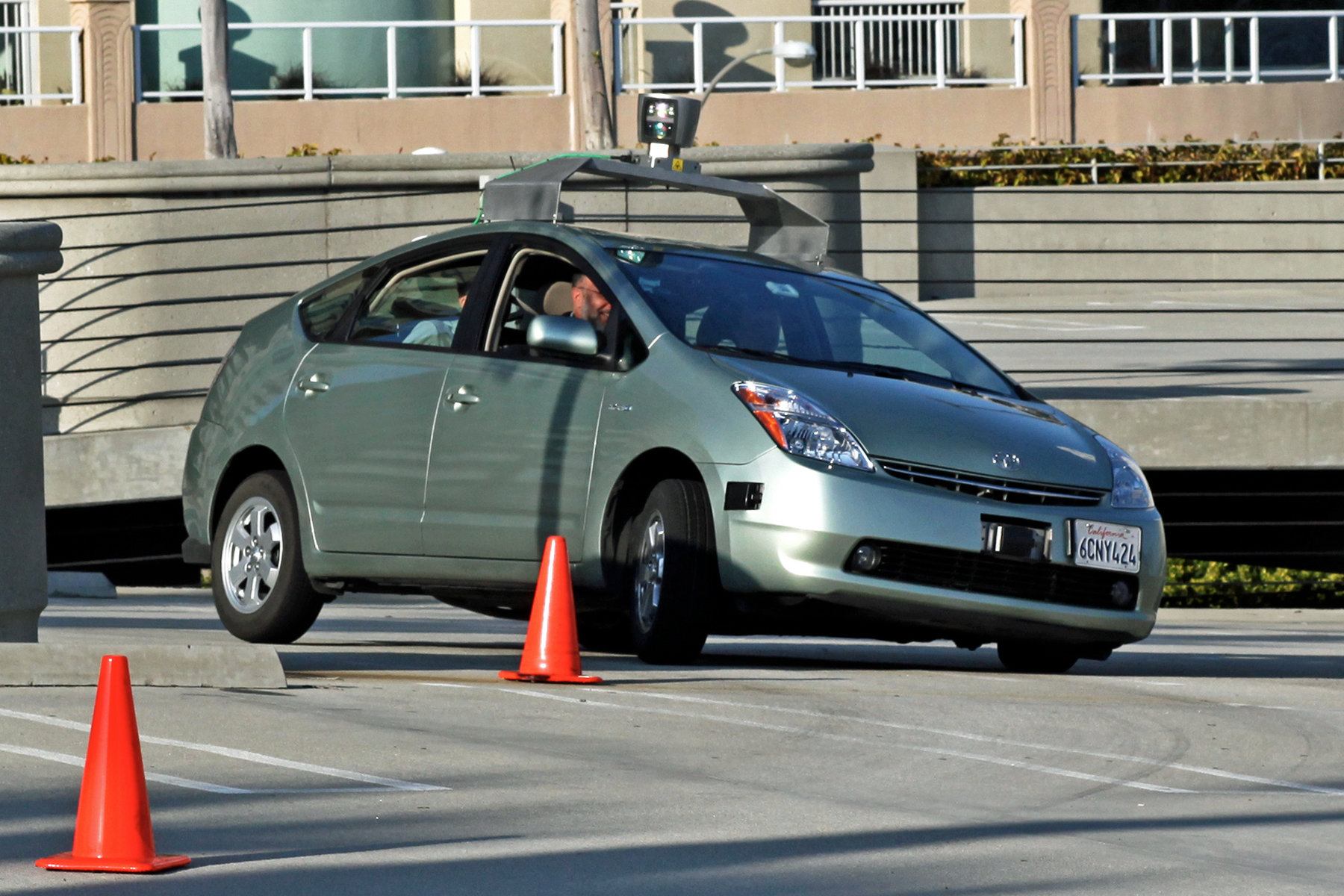 5
Actions?  Percepts?
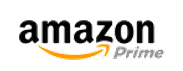 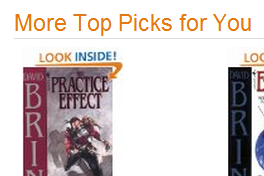 Recommender System
6
Types of Agents
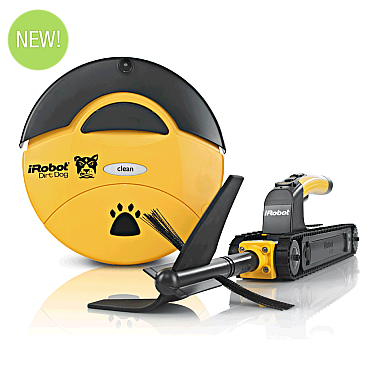 Reflex


Goal oriented


Utility-based
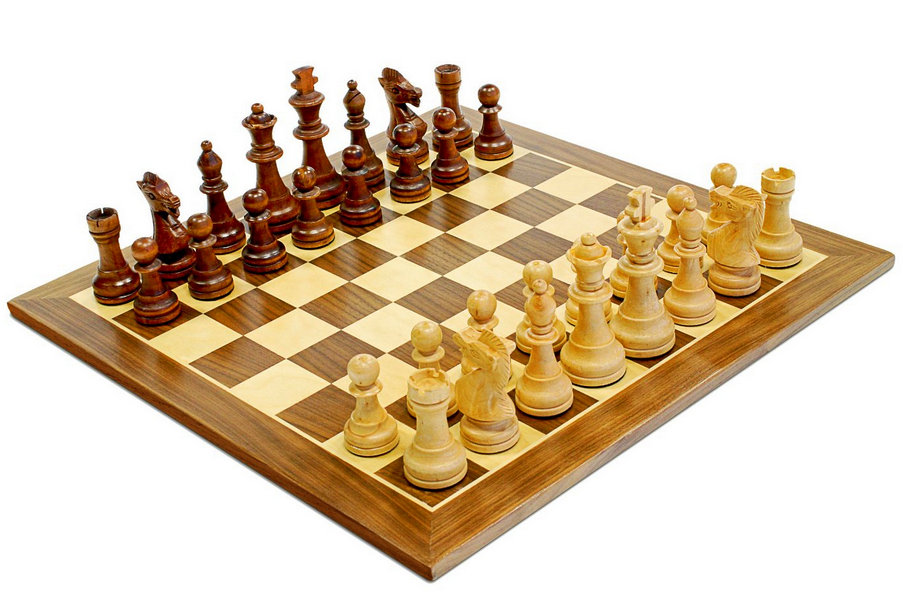 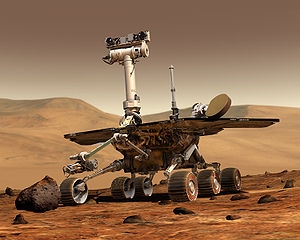 7
Famous Reflex Agents
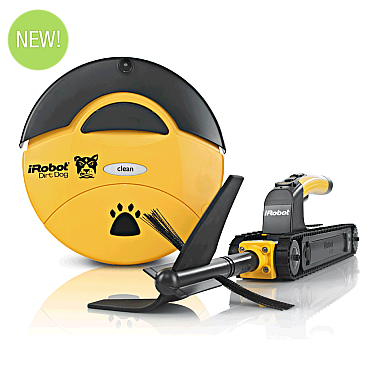 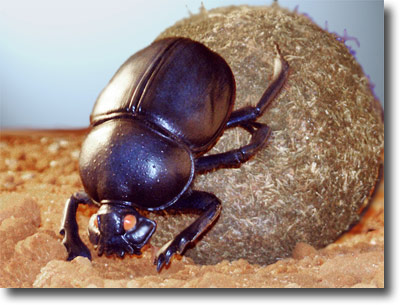 Goal Based Agents
Plan ahead
Ask “what if”

Decisions based on (hypothesized) consequences of actions
Must have a model of how the world evolves in response to actions

Act on how the world WOULD BE
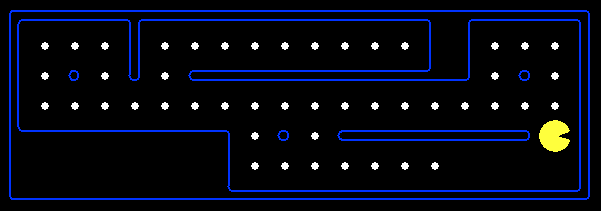 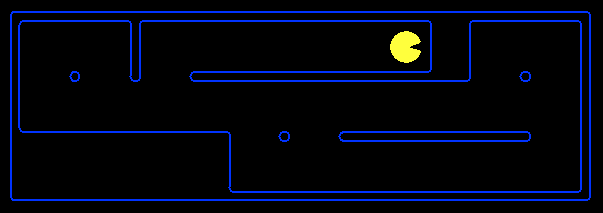 Types of Environments
Fully observable vs. partially observable
Single agent vs. multiagent
Deterministic vs. stochastic
Episodic vs. sequential
Discrete vs. continuous
Search thru a
Problem Space (aka State Space)
Input:
Functions:  States  States

Aka “Successor Function”
Set of states
Operators [and costs]
Start state
Goal state [or test]
Output:
Path: start  a state satisfying goal test
   [May require shortest path]
   [Sometimes just need a state that passes test]
11
[Speaker Notes: State Space Search is basically a GRAPH SEARCH PROBLEM
STATES are whatever you like!
OPERATORS are a compact DESCRIPTION of possible STATE TRANSITIONS – the EDGES of the GRAPH
                 May have different COSTS or all be UNIT cost
OUTPUT may be specified either as ANY PATH (REACHABILITY), or a SHORTEST PATH]
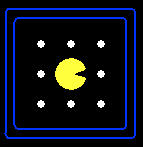 “N”, 1.0
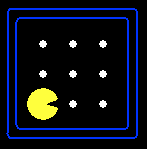 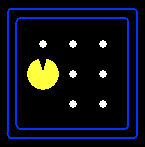 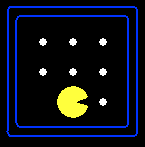 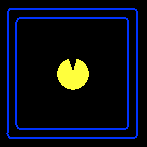 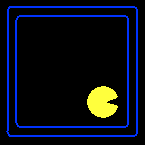 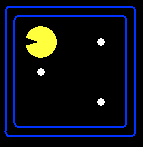 Example: Simplified Pac-Man
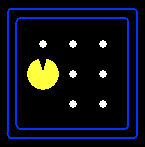 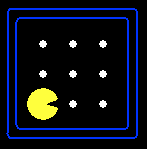 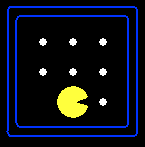 “E”, 1.0
Input:
A state space


Successor function



A start state 

A goal test

Output:
Ex: Route Planning: Arad  Bucharest
Input:
Set of states

Operators [and costs]

Start state

Goal state (test)

Output:
Different operators may be applicable in different states
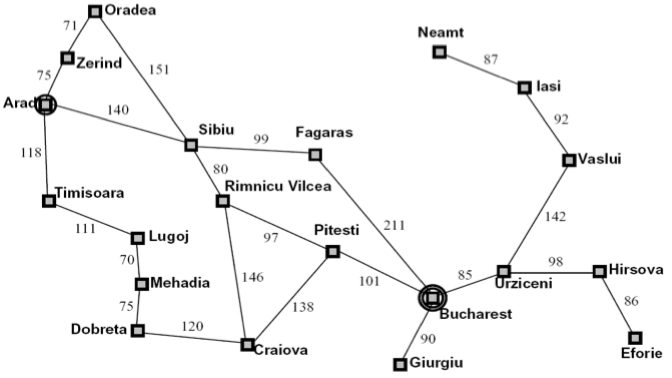 [Speaker Notes: States = cities
Start state = starting city
Goal state test = is state the destination city?
Operators = move to an adjacent city; cost = distance

Output: a shortest path from start state to goal state

SUPPOSE WE REVERSE START AND GOAL STATES?]
Example: N Queens
Q
Q
Q
Q
Input:
Set of states

Operators [and costs]

Start state

Goal state (test)

Output
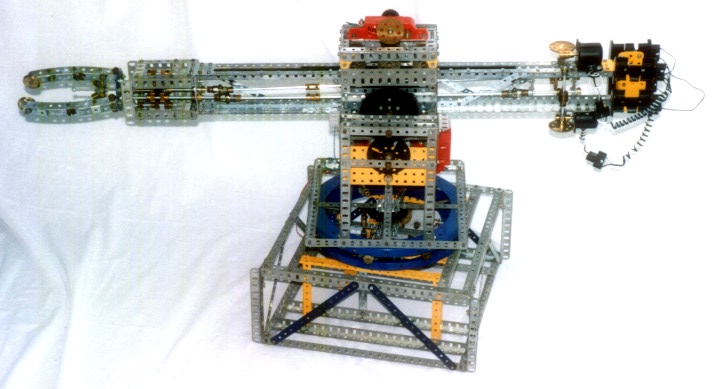 Ex: Blocks World
Input:
Set of states

Operators [and costs]

Start state

Goal state (test)


Output:
Partially specified plans
Plan modification operators
The null plan (no actions)
A plan which provably achieves
The desired world configuration
15
[Speaker Notes: State = configuration of blocks: ON(A,B), ON(B, TABLE), ON(C, TABLE)
Start state = starting configuration
Goal state test = does state satisfy some test, e.g. “ON(A,B)”?
Operators: MOVE x FROM y TO z
or PICKUP(x,y) and PUTDOWN(x,y)
Output: Sequence of actions that transform start state into goal.
HOW HARD if don’t care about number of actions used?  POLYNOMIAL
HOW HARD to find smallest number of actions?  NP-COMPLETE

Suppose we want to search BACKWARDS from GOAL?
Simple if goal COMPLETELY specified
NEED to have a DIFFERENT notion of STATE if goals are PARTIALLY SPECIFIED]
Plan Space
Need less abstract / better motivated example
At-home
Drive
LINK
Uber
At-SEATAC
At-SEATAC
At-SEATAC
16
Plan Space
Visit FEZ
Visit FEZ
Camel Ride
<
Visit FEZ
Camel Ride
Add 
Action
Add 
Action
Constrain 
Ordering
17
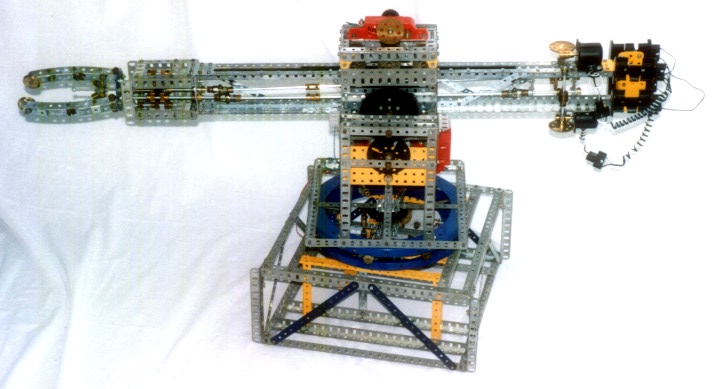 Multiple Problem Spaces
Real World
	States of the world (e.g. block configurations)   
	Actions (take one world-state to another)
Robot’s Head
Problem Space 1
PS states = 
models of world states
Operators = 
models of actions
Problem Space 2
PS states = 
partially spec. plan
Operators = 
plan modificat’n ops
18
[Speaker Notes: State = configuration of blocks: ON(A,B), ON(B, TABLE), ON(C, TABLE)
Start state = starting configuration
Goal state test = does state satisfy some test, e.g. “ON(A,B)”?
Operators: MOVE x FROM y TO z
or PICKUP(x,y) and PUTDOWN(x,y)
Output: Sequence of actions that transform start state into goal.
HOW HARD if don’t care about number of actions used?  POLYNOMIAL
HOW HARD to find smallest number of actions?  NP-COMPLETE

Suppose we want to search BACKWARDS from GOAL?
Simple if goal COMPLETELY specified
NEED to have a DIFFERENT notion of STATE if goals are PARTIALLY SPECIFIED]
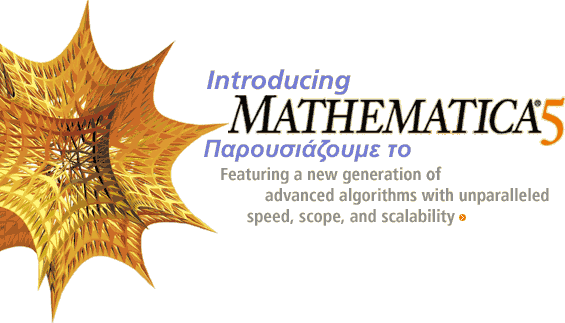 Algebraic Simplification
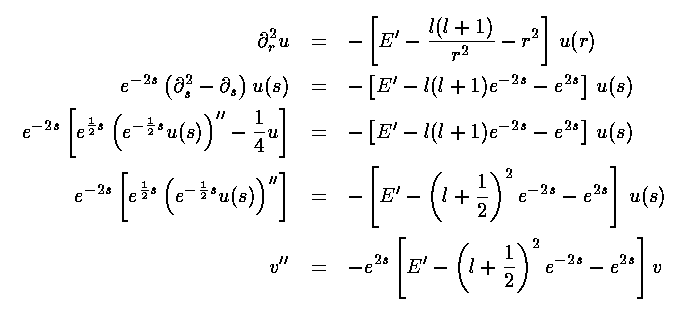 Input:
Set of states

Operators [and costs]

Start state

Goal state (test)

Output:
19
State Space Graphs
G
d
b
p
q
e
h
a
c
r
f
S
State space graph:
Each node is a state
The operators are represented by arcs
Edges may be labeled with costs
We can rarely build this graph in memory (so we don’t)
Ridiculously tiny search graph for a tiny search problem
State Space Sizes?
Search Problem:  Eat all of the food
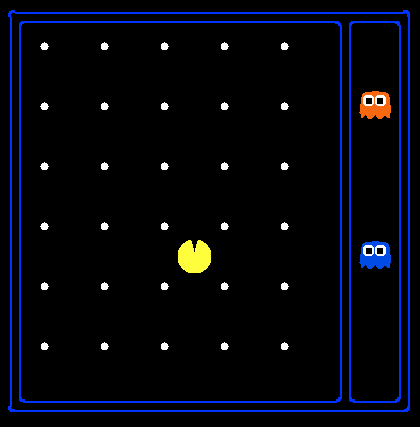 Pacman positions:  10 x 12 = 120
Pacman facing:  up, down, left, right
Food configurations: 230
Ghost1 positions: 12
Ghost 2 positions: 11
10 x 12 = 120
up, down, left, right
230
12
                             11

120 x 4 x 230 x 12 x 11 = 6.8 x 1013
[Speaker Notes: 90 * (2^30-1) + 30 * 2^29 = 145 billion
2^29 = 536 870 912]
Search Methods
Blind Search




Local Search
Informed Search
Constraint Satisfaction
Adversary Search
Depth first search
Breadth first search
Iterative deepening search
Uniform cost search
22
Search Trees
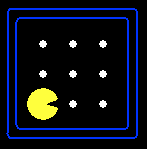 “N”, 1.0
“E”, 1.0
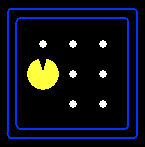 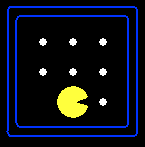 A search tree:
Start state at the root node
Children correspond to successors
Nodes contain states, correspond to PLANS to those states
Edges are labeled with actions and costs
For most problems, we can never actually build the whole tree
Example: Tree Search
G
d
b
p
q
e
h
a
c
r
f
S
State graph:
What is the search tree?
G
S
e
e
S
State Graphs vs. Search Trees
d
b
p
q
e
h
a
c
r
f
p
d
h
h
r
r
q
b
c
p
p
q
q
f
f
a
a
q
q
c
c
G
G
a
a
Each NODE in in the search tree denotes an entire PATH in the problem graph.
We construct both on demand – and we construct as little as possible.
States vs. Nodes
Vertices in state space graphs are problem states
Represent an abstracted state of the world
Have successors, can be goal / non-goal, have multiple predecessors
Vertices in search trees (“Nodes”) are plans
Contain a problem state and one parent, a path length, a depth & a cost
Represent a plan (sequence of actions) which results in the node’s state
The same problem state may be achieved by multiple search tree nodes
Search Tree Nodes
Problem States
Parent
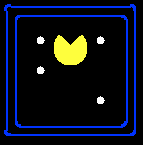 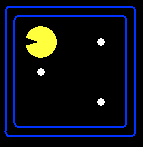 Depth 5
Action
Node
Depth 6
Building Search Trees
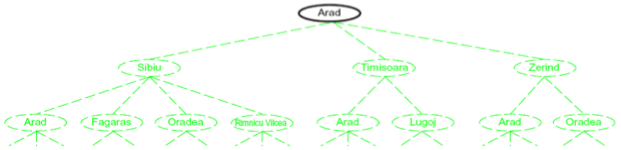 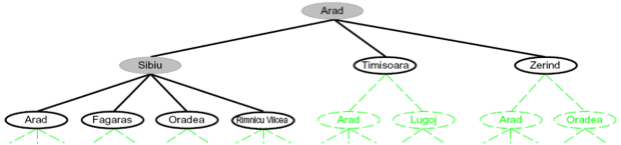 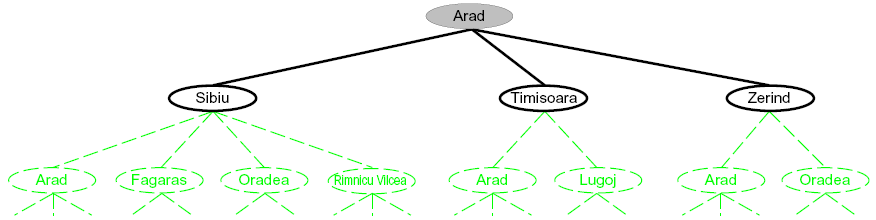 Search:
Expand out possible nodes (plans) in the tree
Maintain a fringe of unexpanded nodes
Try to expand as few nodes as possible
General Tree Search
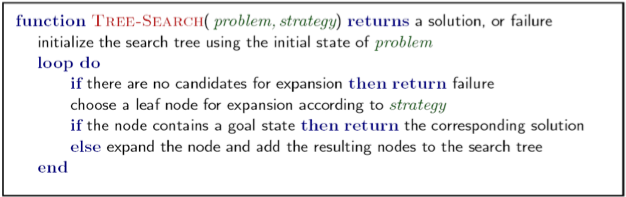 Important ideas:
Fringe (leaves of tree)
Expansion (adding successors of a leaf)
Exploration strategy
             which fringe node to expand next?
Detailed pseudocode is in the book!
Review: Depth First Search
G
d
b
p
q
e
h
a
c
r
f
S
Strategy: expand deepest node first
Implementation:    Fringe is a stack - LIFO
G
S
e
e
S
Review: Depth First Search
p
d
b
a
c
r
d
b
p
q
e
h
a
q
h
e
c
r
f
f
p
d
h
h
r
r
q
b
c
p
p
q
q
f
f
a
a
q
q
c
c
G
G
a
a
Expansion ordering:
(d,b,a,c,a,e,h,p,q,q,r,f,c,a,G)
Review: Breadth First Search
G
d
b
p
q
e
h
a
c
r
f
S
Strategy: expand shallowest node first
Implementation:   Fringe is a queue - FIFO
G
d
b
p
q
e
h
a
c
r
f
e
e
S
Review: Breadth First Search
S
p
d
h
h
r
r
Search
Tiers
q
b
c
p
p
q
q
f
f
a
a
q
q
c
c
G
G
a
a
Expansion order:
(S,d,e,p,b,c,e,h,r,q,a,a,h,r,p,q,f,p,q,f,q,c,G)
Search Algorithm Properties
Complete? 	Guaranteed to find a solution if one exists?
Optimal?	 	Guaranteed to find the least cost path?
Time complexity?
Space complexity?

Variables:
DFS
a
b
GOAL
START
No
No
Infinite
Infinite
Infinite paths make DFS incomplete…
How can we fix this?
Check new nodes against path from S
Infinite search spaces still a problem
1 node
b nodes
b2 nodes
m tiers
bm nodes
DFS
b
…
Y if finite
N
O(bm)
O(bm)
* Or graph search – next lecture.
1 node
b
b nodes
…
d tiers
b2 nodes
bd nodes
bm nodes
BFS
N unless
     finite
N
O(bm)
O(bm)
Y
Y
O(bd)
O(bd)
When is BFS optimal?
Memory a Limitation?
Suppose:
4 GHz CPU
32 GB main memory
100 instructions / expansion
5 bytes / node
40 M expansions / sec
Memory filled in …  3 min
37
Comparisons
When will BFS outperform DFS?


When will DFS outperform BFS?
[Speaker Notes: Made it to this slide in 50 minute class. Made students pair up to draw search tree and do depth first search. Didn’t have them to breadth first...]
Iterative Deepening
Iterative deepening uses DFS as a subroutine:

Do a DFS which only searches for paths of length 1 or less.  
If “1” failed, do a DFS which only searches paths of length 2 or less.
If “2” failed, do a DFS which only searches paths of length 3 or less.
				….and so on.
b
…
Y
N
O(bm)
O(bm)
Y
Y
O(bd)
O(bd)
Y
Y
O(bd)
O(bd)
Conclusions…
Iterative Deepening is great!

But what about all the repeated work??!?
40
Cost of Iterative Deepening
41
Speed
Assuming 10M nodes/sec & sufficient memory
BFS
Nodes   Time
Iter. Deep.
 Nodes  Time
8 Puzzle
2x2x2 Rubik’s
15 Puzzle
3x3x3 Rubik’s
24 Puzzle
105	 .01 sec
106	 .2 sec
1013    6 days
1019    68k yrs
1025    12B yrs
105	  .01 sec
106	  .2 sec
1017    20k yrs
1020    574k yrs
1037    1023 yrs
1Mx
8x
Why the difference?
Rubik has higher branching factor   15 puzzle has greater depth
 # of  duplicates
42
Slide adapted from Richard Korf presentation
When to Use Iterative Deepening
N Queens?


Define as search problem
States?
Operators?
Start state?
Goal test?
Q
Q
Q
Q
© Daniel S. Weld
43
Costs on Actions
d
b
p
q
e
h
a
c
r
f
GOAL
START
2
2
3
2
1
8
2
3
9
8
2
4
1
1
4
15
Notice that BFS finds the shortest path in terms of number of transitions.  It does not find the least-cost path.
Uniform Cost Search
d
b
p
q
e
h
a
c
r
f
GOAL
START
aka Dijkstra’s Algorithm
Expand cheapest node first:
Fringe is a priority queue
2
2
3
2
1
8
2
3
9
8
2
4
1
1
4
15
G
S
e
e
S
Uniform Cost Search
d
b
p
q
e
h
a
c
r
f
p
d
h
h
r
r
q
b
c
p
p
q
q
f
f
a
a
q
q
c
c
G
G
a
a
2
8
1
Expansion order:
(S,p,d,b,e,a,r,f,e,G)
2
2
3
1
9
8
1
1
15
0
1
9
3
16
11
5
17
4
11
Cost contours
7
6
13
8
11
10
Priority Queue Refresher
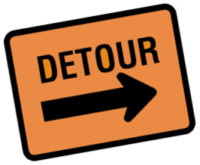 A priority queue is a data structure in which you can insert and retrieve (key, value) pairs with the following operations:
You can decrease a key’s priority by pushing it again
Unlike a regular queue, insertions aren’t constant time, usually O(log n)
We’ll need priority queues for cost-sensitive search methods
b
…
C*/ tiers
Uniform Cost Search
Y
N
O(bm)
O(bm)
Y
Y
O(bd)
O(bd)
Y*
Y*
O(bC*/)
O(bC*/)
C* = cost of best soln
ε   = cost of cheapest operator
Worst case depth:
* Important:   ε > 0
[Speaker Notes: Optimal if the cost of actions at each step exceeds some bound, epsilon]
Uniform Cost Issues
Remember: explores        increasing cost contours

The good: UCS is complete         and optimal (if ε>0)!

The bad:
Explores options in every “direction”
Will explore short & unhelpful options before longer but useful ones
No information about goal location
c  1
…
c   2
c  3
Start
Goal
[Speaker Notes: python pacman.py -l contoursMaze -p SearchAgent -a fn=ucs --frameTime -1
python pacman.py -p SearchAgent -a fn=ucs -l smallMaze --frameTime -1]
Uniform Cost: Pac-Man
Cost of 1 for each action
Explores all of the states, but one
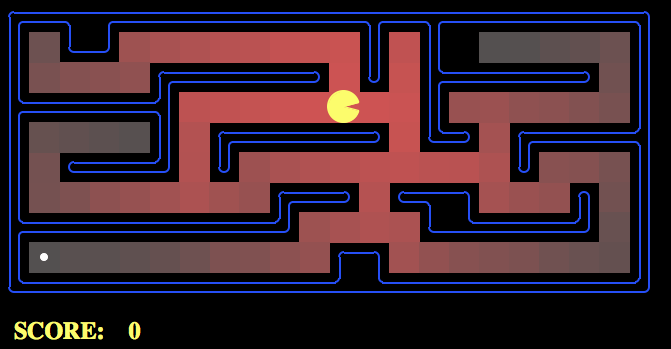 Outline
Search Problems

Uninformed Search Methods
Depth-First Search
Breadth-First Search
Uniform-Cost Search

Heuristic Search Methods
Best First / Greedy Search
10
Search Heuristics
11.2
5
Any estimate of how close a state is to a goal
Designed for a particular search problem
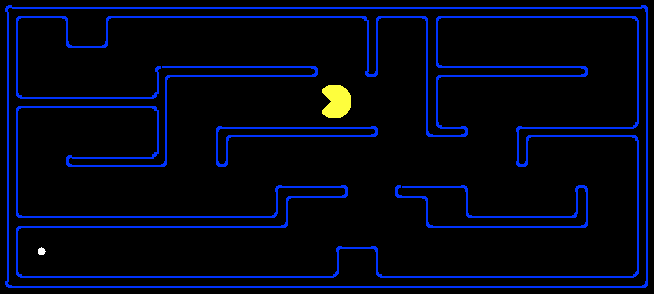 Examples: Manhattan distance, Euclidean distance
What is a Heuristic?
An estimate of how close a state is to a goal
Designed for a particular search problem
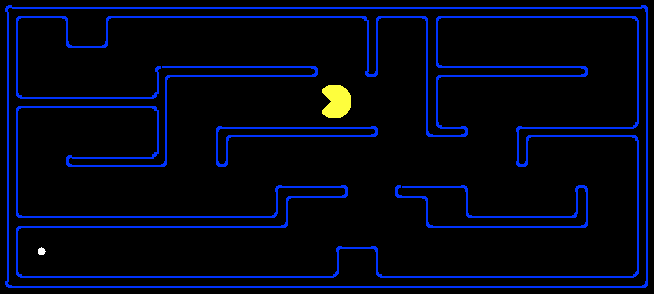 10
5
10
5
Actual distance to goal: 2+4+2+1+8=
Heuristics
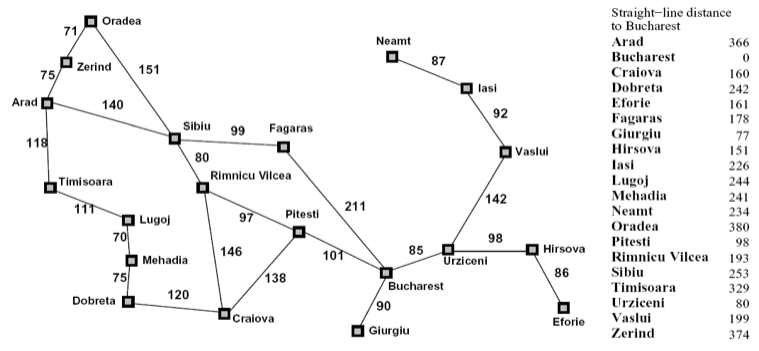 Best First (aka Greedy) Search
Expand closest node first: Fringe is a priority queue
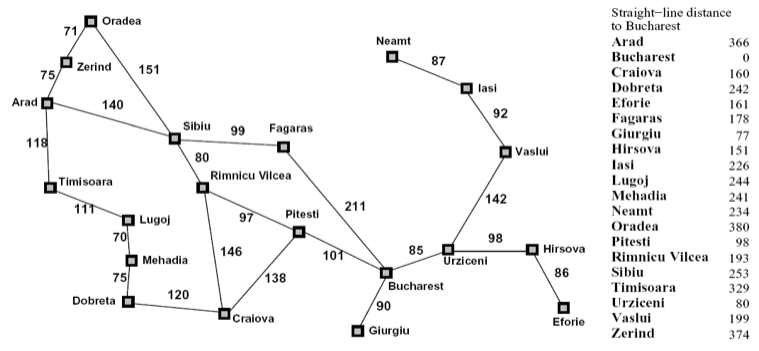 Best First / Greedy Search
Expand the node that seems closest…








What can go wrong?
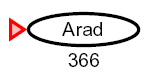 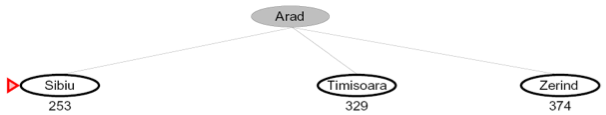 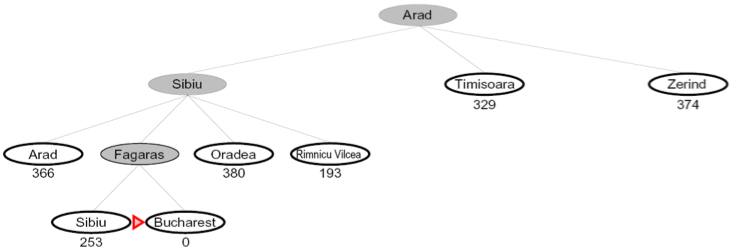 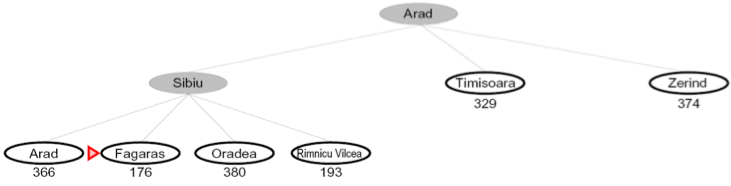 Greedy Search
Expand the node that seems closest…






What can go wrong?
A
start
B
goal
Best First / Greedy Search
b
A common case:
Best-first takes you straight to the goal (but with non-optimal path)

Worst-case: like a badly-guided DFS in the worst case
Can explore everything
Can get stuck in loops if no cycle checking

Like DFS in completeness (finite states w/ cycle checking)
…
b
…
Extra Work?
Failure to detect repeated states can cause exponentially more work (why?)
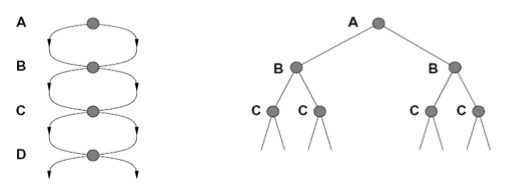 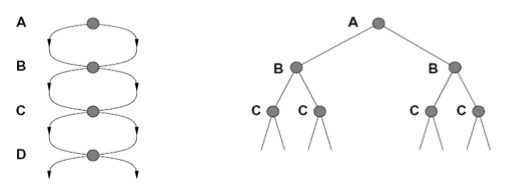 e
e
S
Graph Search
p
d
h
h
r
r
q
b
c
p
p
q
q
f
f
a
a
q
q
c
c
G
G
a
a
In BFS, for example, we shouldn’t bother expanding the circled nodes (why?)
Graph Search
Very simple fix: never expand a state type twice









Can this wreck completeness?  Why or why not?
How about optimality?  Why or why not?
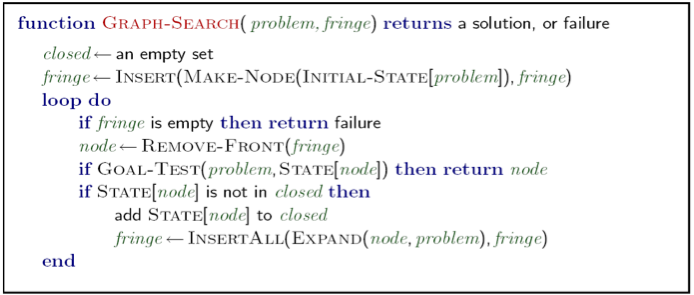 Some Hints
Graph search is almost always better than tree search (when not?)

In Python, implement your closed list as a dict or set!

Nodes are conceptually paths, but better to represent with a state, cost, last action, and reference to the parent node
Best First Greedy Search
O(bm)
O(bm)
N
N
b
…
m
What do we need to do to make it complete?
Can we make it optimal?  Next topic!
Graduation?
Getting a PhD in CSE as a search problem?	(don’t think too hard)

Space of States
Operators
Initial State
Goal State
64
Concept Learning
Labeled Training Examples
  	<p1,blond,32,mc,ok>
  	<p2,red,47,visa,ok>
  	<p3,blond,23,cash,ter>
  	<p4,…
Output: f: <pn…>  {ok, ter}
Input:
Set of states
Operators [and costs]
Start state
Goal state (test)
Output:
65
A* Search
Hart, Nilsson & Rafael 1968
Best first search with f(n) = g(n) + h(n)
g(n) = sum of costs from start to n
h(n) = estimate of lowest cost path n  goal
              h(goal) = 0

     Can view as cross-breed:
	g(n) ~ uniform cost search
	h(n) ~ greedy search

Best of both worlds…
66
A* Search
Hart, Nilsson & Rafael 1968
Best first search with f(n) = g(n) + h(n)
g(n) = sum of costs from start to n
h(n) = estimate of lowest cost path n  goal
              h(goal) = 0

If h(n) is admissible and monotonic 
then A* is optimal
{
}
Underestimates cost 
of reaching goal from node
f values increase from
node to descendants
(triangle inequality)
67
f(n) = g(n) + h(n)
g(n) = sum of costs from start to n
h(n) = estimate of lowest cost path n  goal
start
Monotonicity
G(A)
A
“F-values always increase”
x
h(A)
F(B) ≥ F(A)  
G(B)+H(B) ≥ G(A)+H(A)
G(A)+x+ H(B) ≥ G(A)+H(A)
x+ H(B) ≥ H(A)
B
h(B)
G(B) = G(A)+x
G
Is Manhattan distance admissible?
Underestimate?
S
G
69
Is Manhattan distance monotonic?
f values increase from node to children
(triangle inequality)
S
G
70
Euclidean Distance
Admissible?
Monotonic?
S
G
71
A* Example
72
A* Example
73
A* Example
74
A* Example
75
A* Example
76
A* Example
77
European Example
start
1
3
2
4
5
end
78
Optimality of A*
79
Optimality Continued
80
A* Summary
Pros



Cons
Produces optimal cost solution!

Does so quite quickly (focused)
Maintains priority queue…

Which can get exponentially big 
81
Iterative-Deepening A*
Like iterative-deepening depth-first, but...
Depth bound modified to be an f-limit
Start with  f-limit = h(start)
Prune any node if f(node) > f-limit
Next f-limit = min-cost of any node pruned
FL=21
e
FL=15
d
a
f
b
c
82
IDA* Analysis
Complete & Optimal (ala A*)
Space usage  depth of solution
Each iteration is DFS - no priority queue!
# nodes expanded relative to A*
Depends on # unique values of heuristic function
In 8 puzzle: few values  close to # A* expands
In traveling salesman: each f value is unique
 1+2+…+n  = O(n2)    where n=nodes A* expands
if n is too big for main memory, n2 is too long to wait! 
Generates duplicate nodes in cyclic graphs
83
Forgetfulness
A* used exponential memory
How much does IDA* use?
During a run?
In between runs?
© Daniel S. Weld
84
SMA*
Use all available memory
Start like A*
When memory is full…
Erase node with highest f-value
First, backup parent with this f-value
So… parent knows cost-bound on best child
© Daniel S. Weld
85
Alternative Approach to Finite Memory…
Optimality is nice to have, but…
© Daniel S. Weld
86
Depth-First Branch & Bound
Single DF search 
 uses linear space
Keep track of best solution so far
If f(n) = g(n)+h(n)  cost(best-soln)
Then prune n


Requires
Finite search tree, or
Good upper bound on solution cost
Generates duplicate nodes in cyclic graphs
Tradeoff:
Prune space, but…
Must apply test to each node
© Daniel S. Weld
87
Adapted from Richard Korf presentation
Beam Search
Idea
Best first but only keep N best items on priority queue
Evaluation
Complete?

Time Complexity?

Space Complexity?
No
O(b^d)
O(b + N)
© Daniel S. Weld
88
Hill Climbing
“Gradient ascent”
Idea
Always choose best child; no backtracking
Beam search with |queue| = 1
Problems?
Local maxima


Plateaus

Diagonal ridges
© Daniel S. Weld
89
Randomizing Hill Climbing
Randomly disobeying heuristic
Random restarts

( heavy tailed distributions )
 Local Search
© Daniel S. Weld
90